РЕШЕНИЕ ЗАДАЧ:
Я черное дитя сверкающего отца; птица без крыльев, я поднимаюсь до облаков, едва родившись, я рассеиваюсь в воздухе.
Когда ты смотришь, я тоже смотрю на тебя, но не вижу, ибо у меня нет глаз.
Не говори ничего и ты выразишь мое имя, но если ты назовешь меня, говоря мое имя, о чудо! Ты выразишь меня.
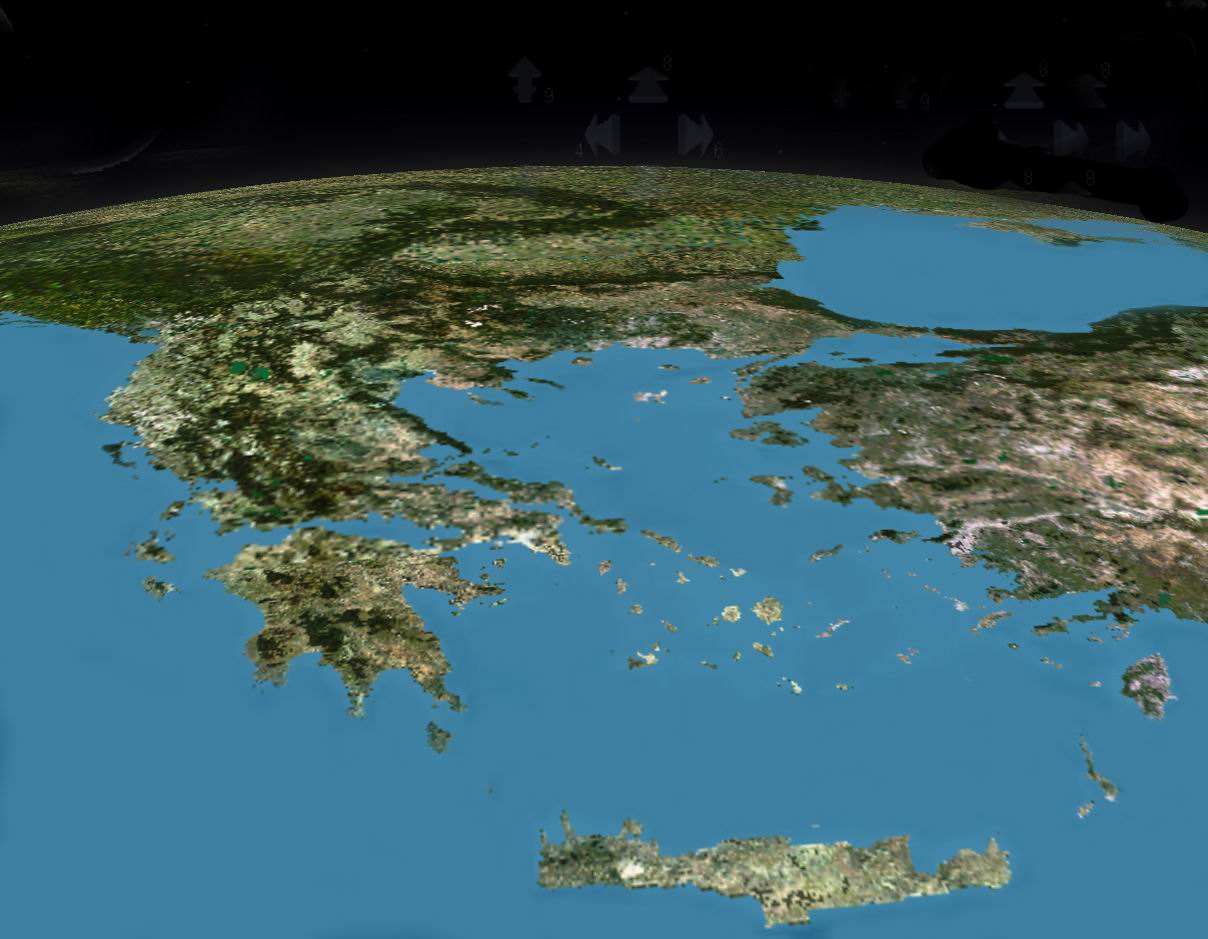 БАЛКАНСКИЙ  П-ОВ
Э  г  е  й  с  к  о  е     м  о  р  е
И о н и ч е с к о е   м о р е
Бондарь Ирина Михайловна
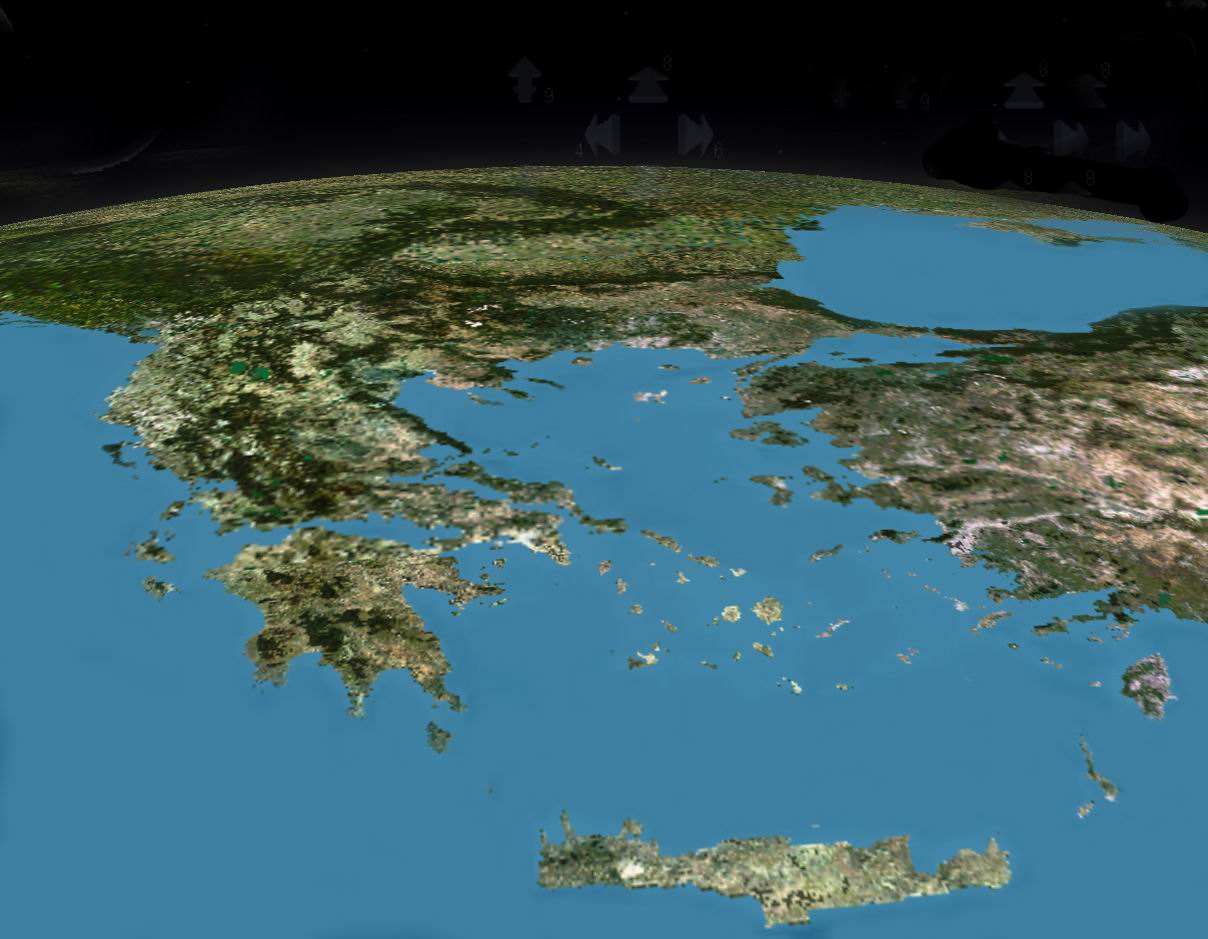 АТТИКА
Область на востоке Средней Греции.
Бондарь Ирина Михайловна
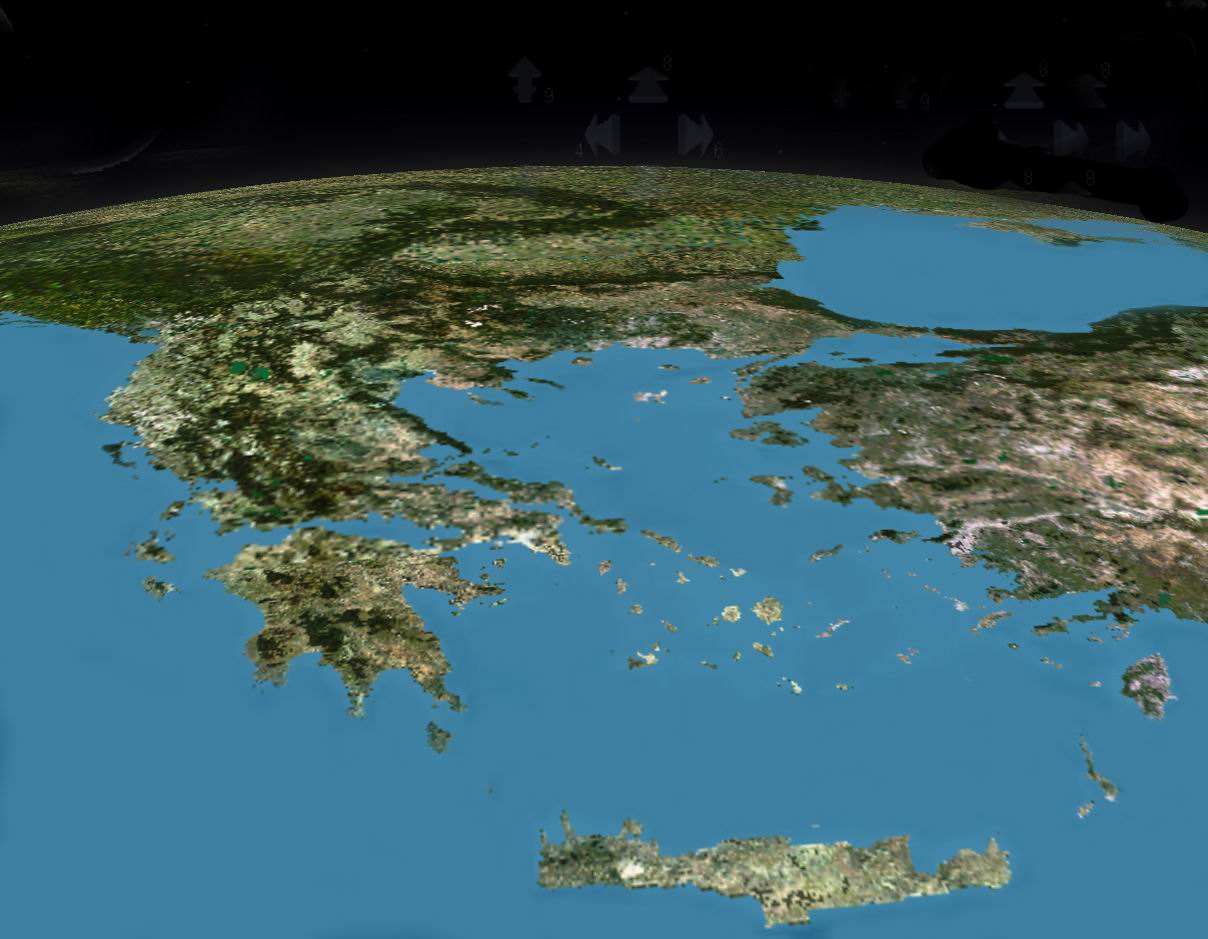 АФИНЫ
Главный город Аттики.
Бондарь Ирина Михайловна
АФИНСКАЯ    ДЕМОКРАТИЯ    
ПРИ ПЕРИКЛЕ
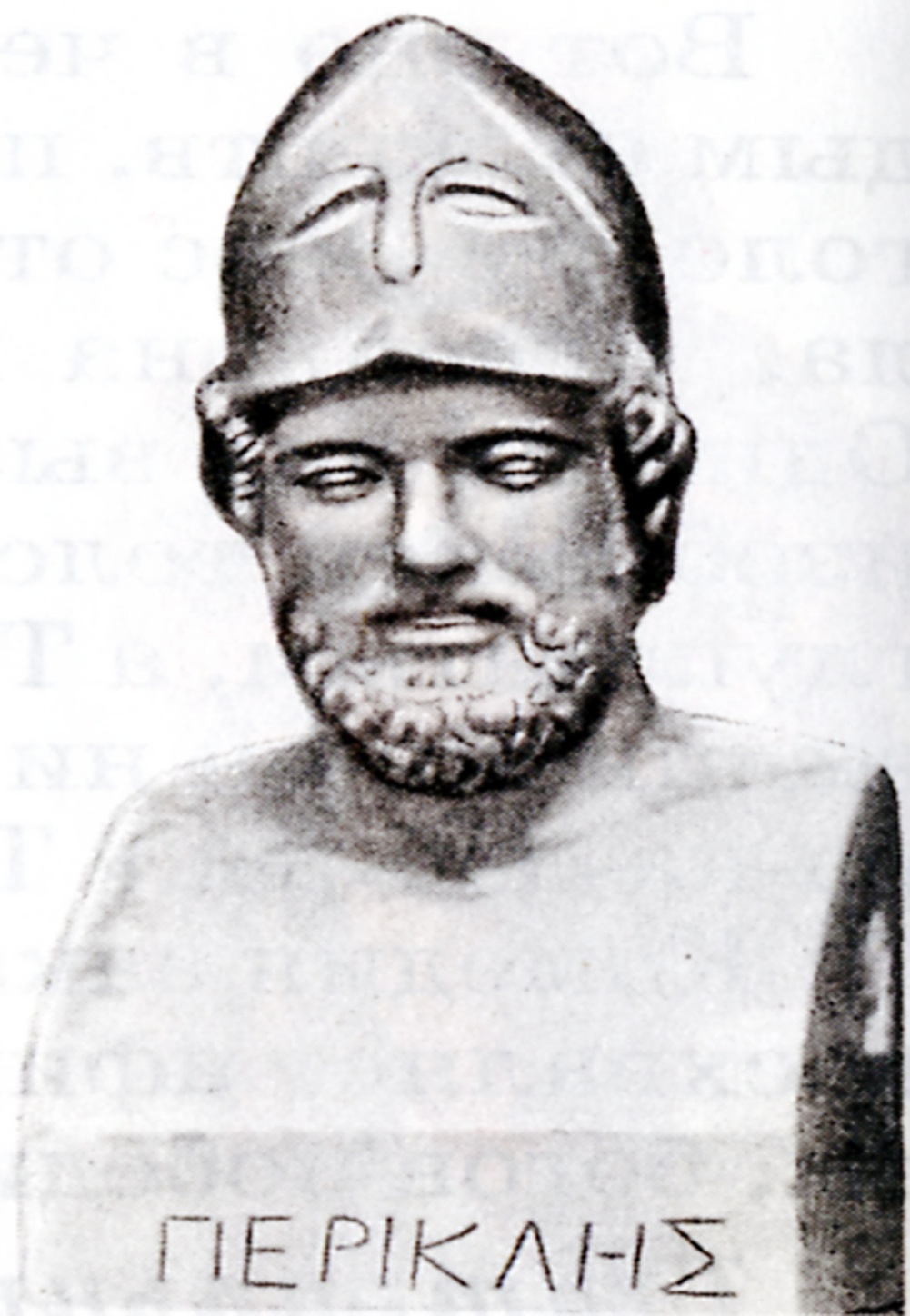 443 год до н.э.- Перикл во главе Афин первый раз (избирался еще 15 раз)
О чем это говорит?
«Хотя он сделал город величайшим и богатейшим, хотя он могуществом превзошел многих царей и тиранов, он ни на одну драхму не увеличил своего состояния». Плутарх.
Народное собрание в Афинах
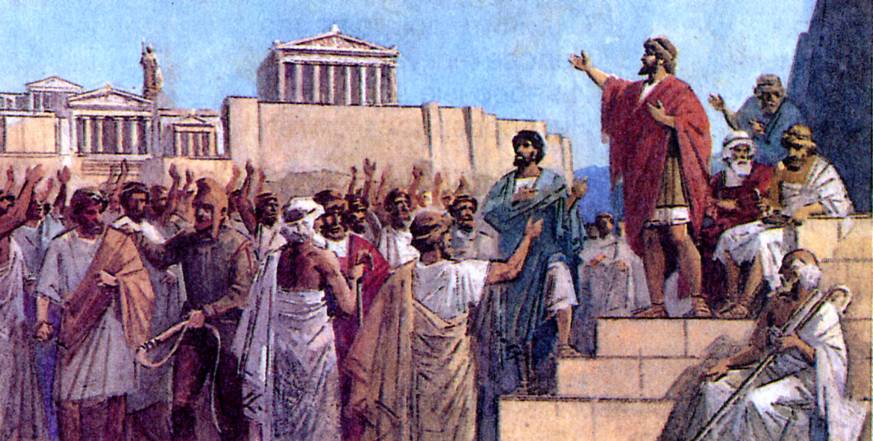 Народное собрание
Все граждане (мужчины, достигшие 20 лет, родители которого афиняне)
3-4 раза в месяц
Вопросы жизни государства, новые законы
Клепсидра – приспособления для 
измерения времени выступления 
оратора
ФУНКЦИИ   НАРОДНОГО  СОБРАНИЯ
5. Распоряжение казной
1. Выборы стратега
3. Объявление войны
4. Утверждение мирных переговоров
2. Принятие законов
Суд
Все граждане, которым исполнилось 30 лет
Ежегодно избирали 6 тысяч судей
Для разных дел – разные комиссии
Голосование жетонами
Жетоны для голосования:
с отверстием – виновен,
без отверстия - невиновен
Перикл и его друзья
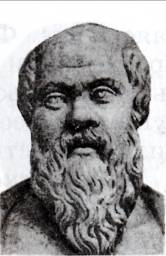 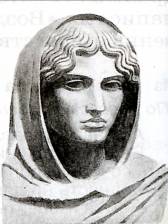 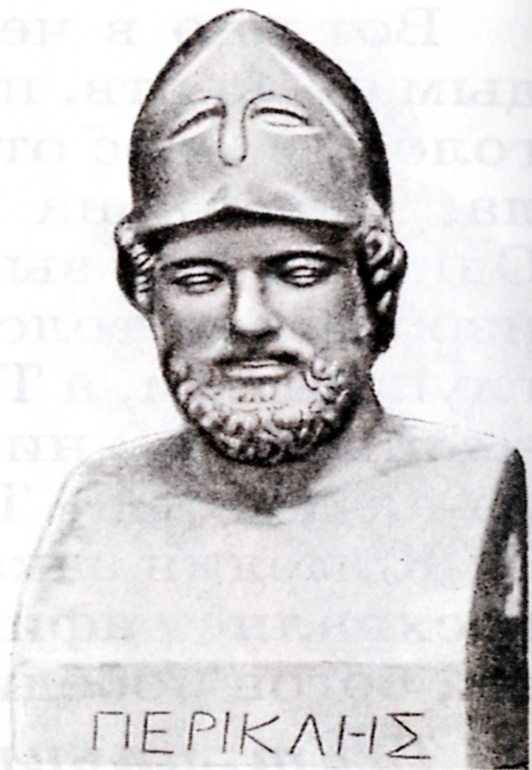 Аспасия - жена
Сократ
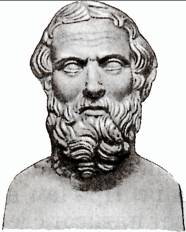 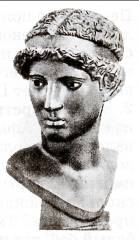 Скульптура 
работы Фидия.
Геродот
Прочитай письмо и определи, подлинный это исторический документ или подделка. Если обнаружишь ошибки исправь их.
Привет, мой славный друг! Живу я сейчас в Афинах, да к порядкам местным никак не привыкну. Взять, к примеру, народное собрание, где мы решаем все важнейшие дела. Выступать может кто угодно и говорить как угодно долго. Однажды Перикл говорил почти сутки: он так измучил толпу, особенно почтенных старух, что его в очередной раз избрали судьей.
ДОМАШНЕЕ    ЗАДАНИЕ:
§40, пересказ, выучить записи в тетради.